Конференція УАІБ / 09.06.2018
У ПОШУКАХ     ІДЕАЛЬНОЇ                              ПЕНСІЙНОЇ 			 	  РЕФОРМИ
Григорій Овчаренко, 
Директор, Голова підрозділу з управління локальними активами ICU
ПЕРЕДУМОВИ ВПРОВАДЖЕННЯ ДРУГОГО РІВНЯ В УКРАЇНІ
02
01
Консолідація нагляду і контролю за суб'єктами другого рівня в НКЦПФР
Підвищення інституційної спроможності регулятора ринку НКЦПФР
Законопроект 2413а
Законопроект 6303
Для здійснення нагляду за суб’єктами другого рівня і забезпечення ефективного захисту учасників пенсійної системи, а також попередження зловживань на ринках капіталу, потрібен інституційно спроможний регулятор
Зосередження функції нагляду за суб'єктами другого рівня у руках НКЦПФР
Надання НБУ повноважень щодо державного регулювання діяльності на ринках небанківських послуг*
* крім діяльності на ринках цінних паперів та похідних, професійної діяльності на фондовому ринку та діяльності у системі накопичувального пенсійного забезпечення
2
Джерела: Висновок до законопроекту 2413а, Концепція розбудови другого рівня пенсійної системи
ЯКИЙ ОПТИМАЛЬНИЙ РОЗМІР ВНЕСКІВ?
Концепція НКЦПФР
Законопроект №6677
10%
10%
до 
7-15%
10%
до 
7%
10%
від 
2%
від 
2%
+1%
+1%
+1%
+1%
Рівень середньорічної заробітної плати
Щорічне збільшення відсотку сплати внесків з доходу
Відсоток відрахувань від приросту середньорічної заробітної плати
3
Джерела: Концепція розбудови другого рівня пенсійної системи, http://w1.c1.rada.gov.ua
ЯКИЙ ОПТИМАЛЬНИЙ РОЗМІР ВНЕСКІВ?
Розмір внесків у країнах ЄС
4
Джерела: Pan-European Pension Forum
ДОЛЯ ІНОЗЕМНИХ АКТИВІВ У СКЛАДІ СТРУКТУРИ НАКОПИЧУВАЛЬНОГО РІВНЯ
Закон №1058
Законопроект №6677
Концепція НКЦПФР
Акції та облігації*
0%
10%
20%
20%
Державні облігації іноземних держав**
Протягом перших 3-х років – 0%*
Цінні папери іноземних емітентів, але не більше ніж 5% загальної вартості пенсійних активів в цінні папери одного емітента
* Ст. 88, п.11: забороняється придбавати або додатково інвестувати в акції та облігації іноземних емітентів, більше ніж 20 відсотків загальної вартості пенсійних активів
** Ст. 88, п.10: забороняється придбавати або додатково інвестувати у цінні папери, погашення та отримання доходу за якими гарантовано урядами іноземних держав, більше ніж 20 відсотків загальної вартості пенсійних активів
*Ст. 113, п.8: Перехідний період впровадження накопичувальної системи пенсійного страхування починається з дати набрання чинності Закону та діє протягом трьох років
5
Джерела: Закон №1058 – ст. 88 п.10, 11, Законопроект №6677 – ст. 113 п.8, Концепція розбудови другого рівня пенсійної системи
МІЖНАРОДНИЙ ДОСВІД
Обмеження іноземних цінних паперів у портфелях НПФ інших країн світу
Частка іноземних акцій та облігацій в портфелях НПФ іноземних країн (Р7)
Немає обмежень
Немає обмежень
Немає обмежень
Іноземні акції та облігації в загальній структурі
Частка іноземних акцій в портфелі акцій
59%
23%
33%
Частка іноземних облігацій в портфелі  облігацій
0%
0%
0%
0%
6
Джерела: Global pension assets study 2018, World Bank Pension Reform Primer
ГАРАНТІЇ: БУТИ ЧИ НІ?
6677
НКЦПФР
Участь у Фонді гарантування вкладів (регулярні відрахування з НПФ)
Не передбачає прямих гарантій, але має на меті встановити якісний показник - бенчмарк - і постійно слідкувати за його дотриманням (з боку Ради НФ та регулятора)
7
Джерела: Законопроект №6677, Концепція розбудови другого рівня пенсійної системи
ГАРАНТІЇ: БУТИ ЧИ НІ?
Гарантії у накопичувальних системах
* в Австралії, Гонконгу, Японії - повернення на капітал не є обов'язковим, але цей портфель має бути запропонований в якості одного з інвестиційних портфелів, 
які учасник може обрати
** Це фактичні показники прибутку
*** Ці країни трохи відрізняються, але гарантії, пов'язані з меншим із відсотків: від середньої прибутковості всіх фондів або фактичного доходу фонду менше 2%
8
Джерела: USAID
ГАРАНТІЇ: БУТИ ЧИ НІ?
Витрати при гарантуванні
9
Джерела: USAID
КЕЙС: БАНК «МИХАЙЛІВСЬКИЙ»
Банк «Михайлівський» пропонував клієнтам 2 види кредиту з меншою та більшою відсотковою ставкою. У договорах за депозитами з вищою ставкою прописувалося, що Банк виступає посередником між клієнтом та умовною компанією.
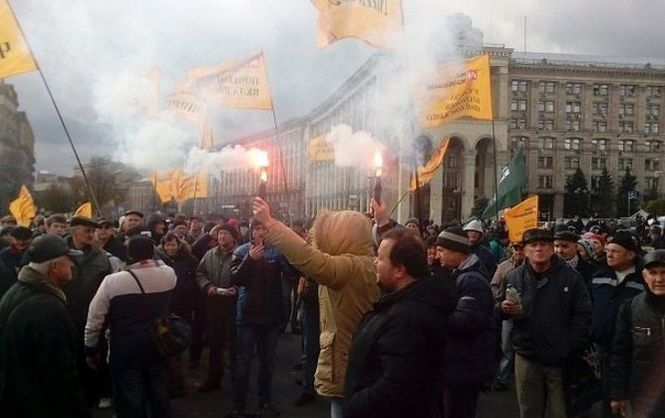 Літо, 2016.
14 тисяч ошуканих інвесторів банку «Михайлівський» розпочали мітинги та блокування доріг і державних установ НБУ, ФГВФО, Кабінету Міністрів та  Адміністрації Президента
Листопад, 2016. 
Прийнятий Закон, що дозволив відшкодування 1.2 млрд гривень вкладникам банку, які не підлягали компенсації з боку ФГВФО
10
Джерела: biz.censor.net.ua